На прошлой недели 9 мая состоялись торжественные мероприятия посвященные Дню Победы.  Традиционно утром на площади Победы в центральной части с. Кривошеино прошел митинг и возложение цветов к мемориалу воинам-землякам, павшим в годы Великой Отечественной войны по ул. Кирова в селе Кривошеино Кривошеинского района Томской области
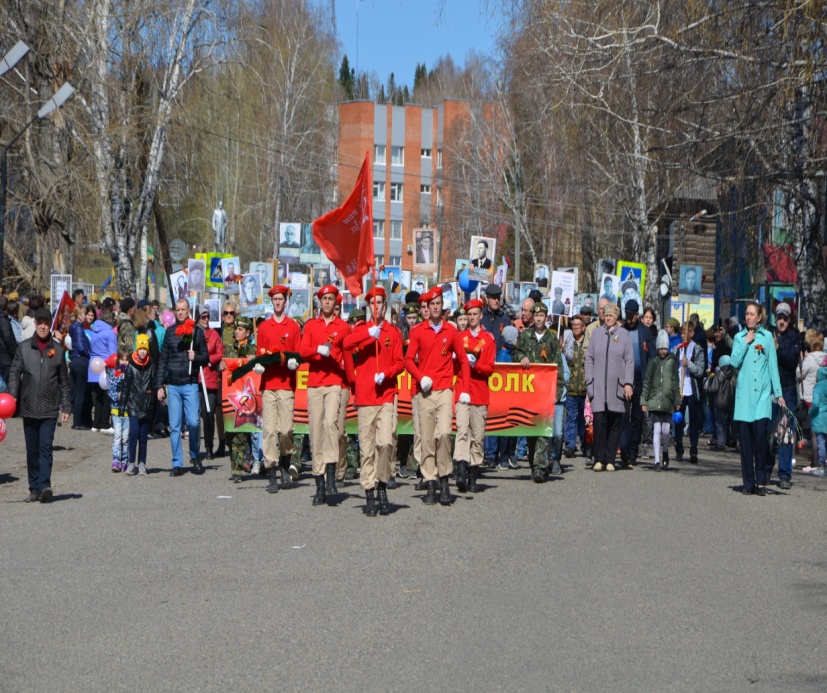 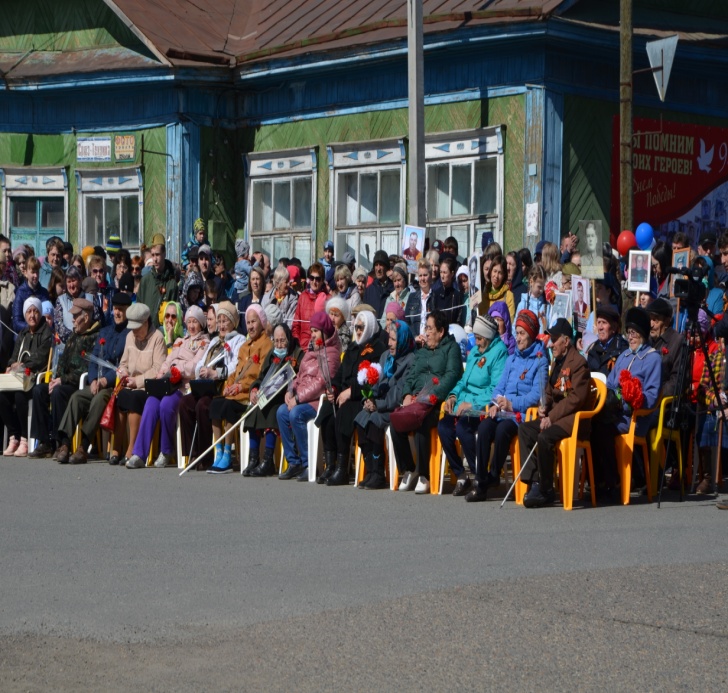 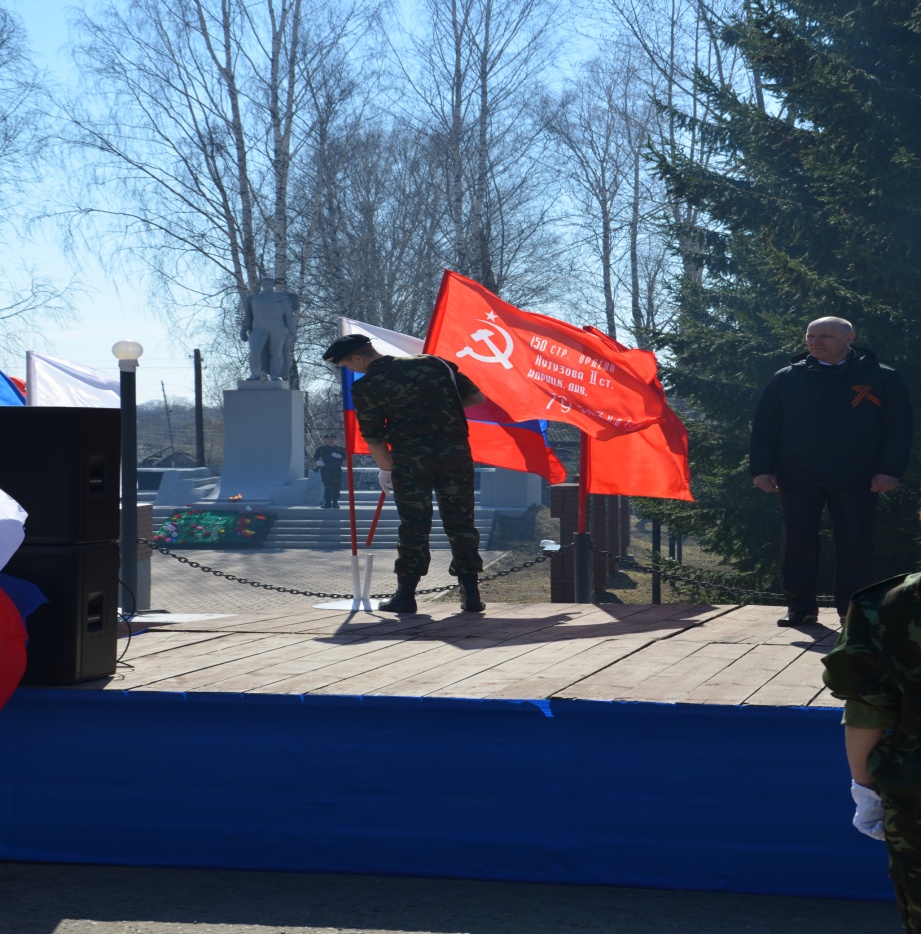 В преддверии праздника сотрудниками Кривошеинского сельского поселения был проведен субботник по уборке территории мемориала в ходе, которого, были проведены работы по покраске стелл, уборке поваленных деревьев, замене разбитых плафонов, подметанию тротуарной плитки
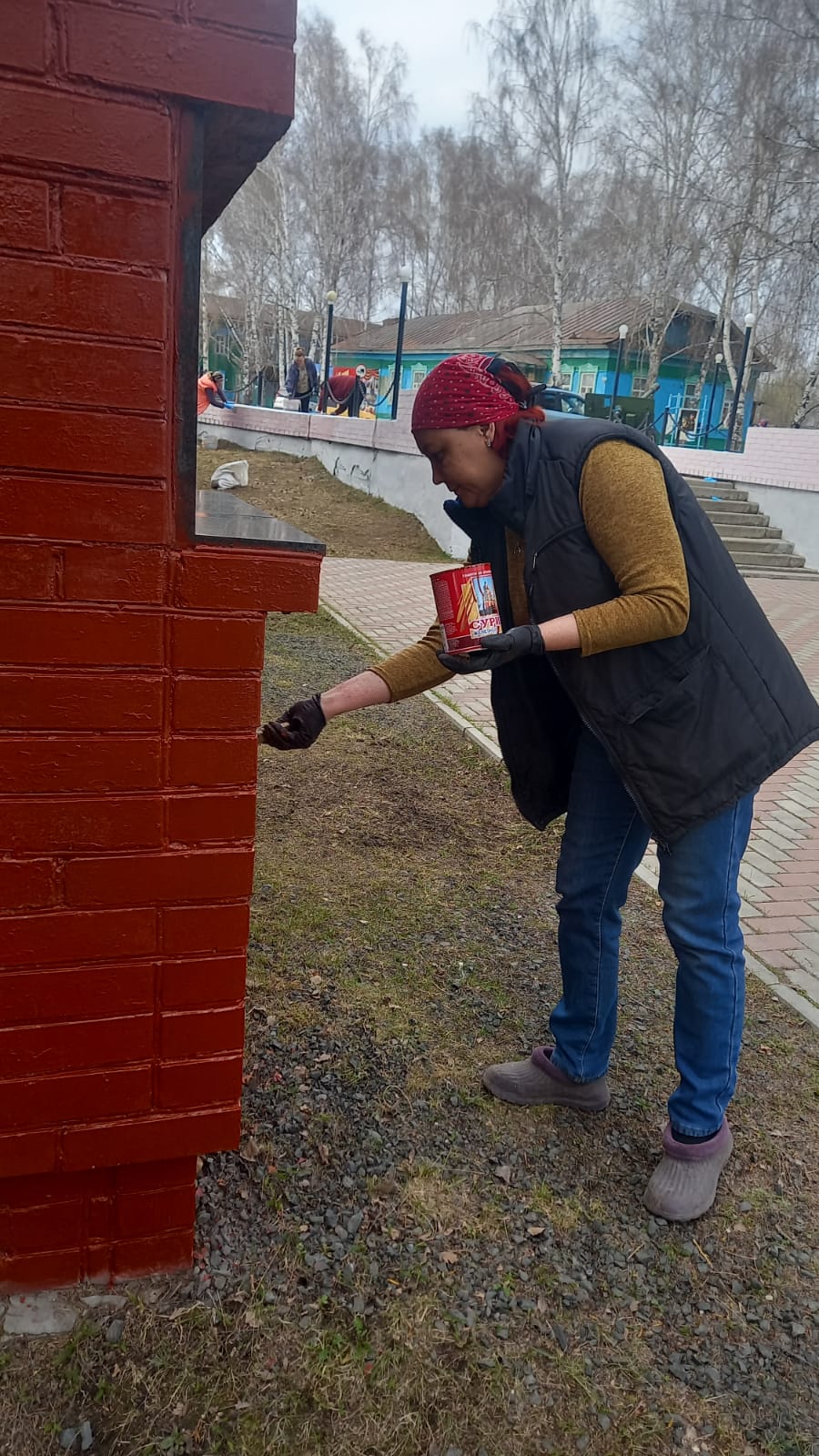 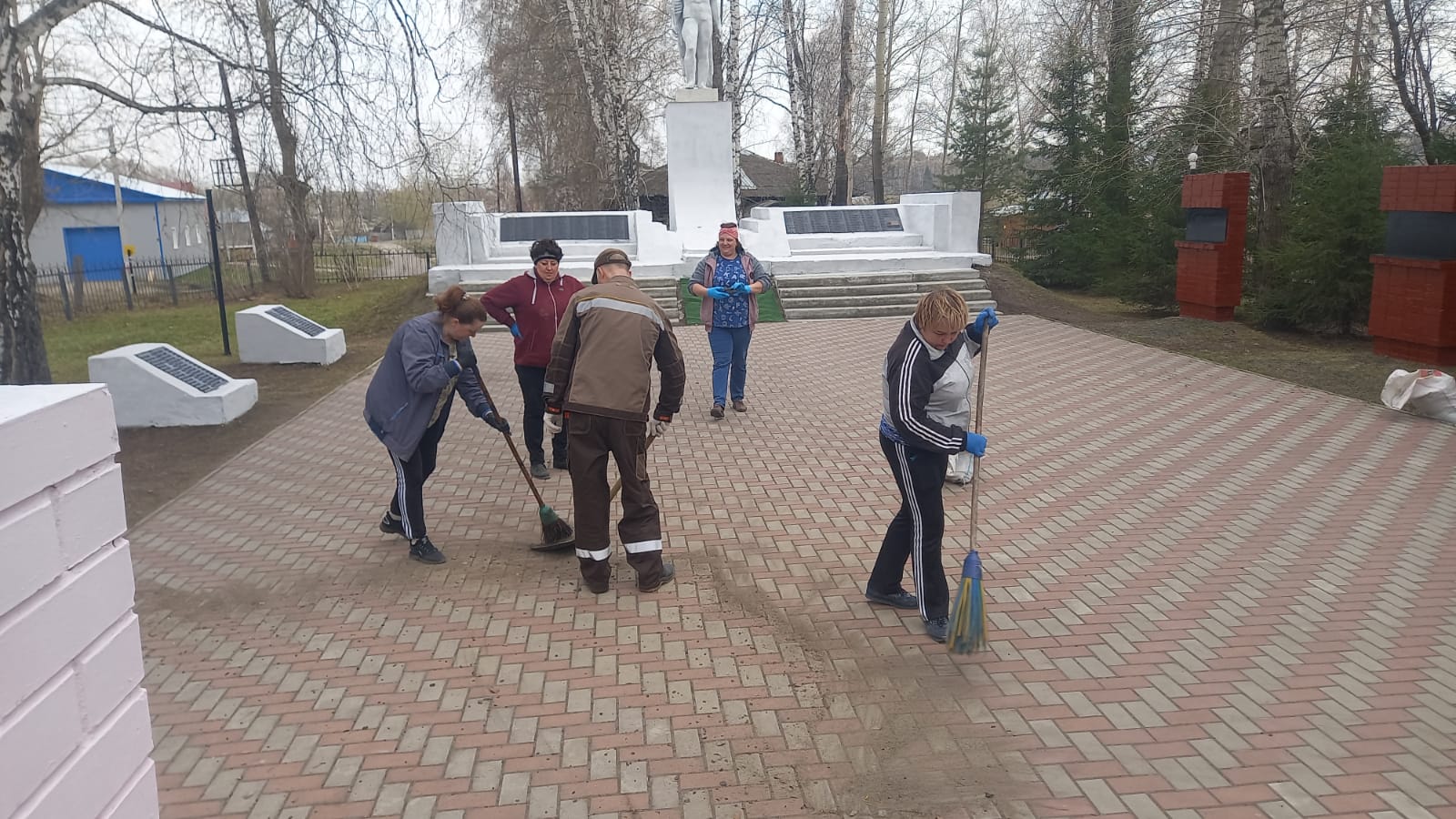 Производить текущий ремонт мемориала приходится ежегодно на протяжении многих лет, так как капитальный ремонт не производился. Участие в федеральном проекте «Формирование комфортной городской среды» позволит благоустроить территорию мемориала, минимизировать расходы бюджетных средств на проведение ежегодного ремонта
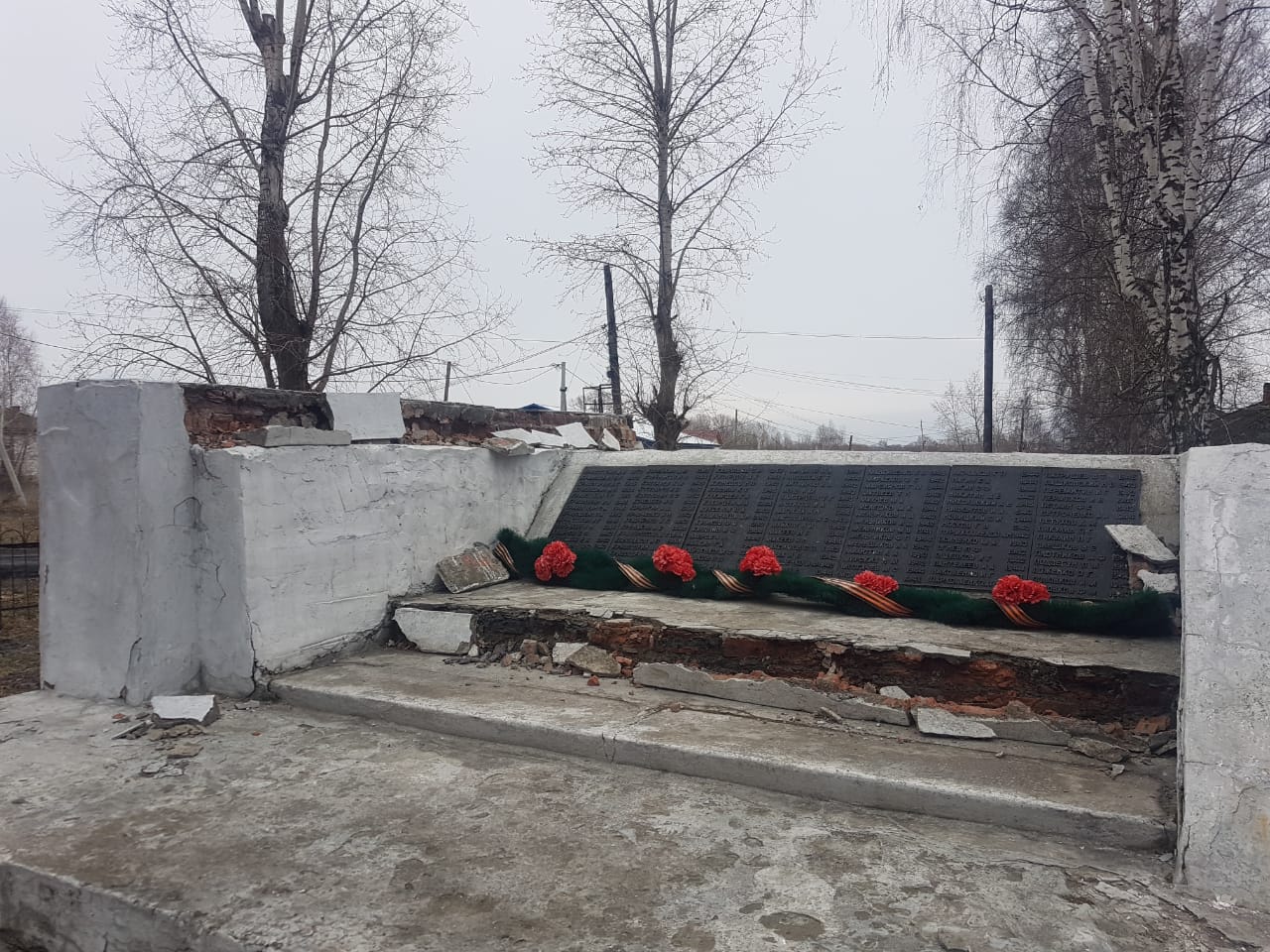 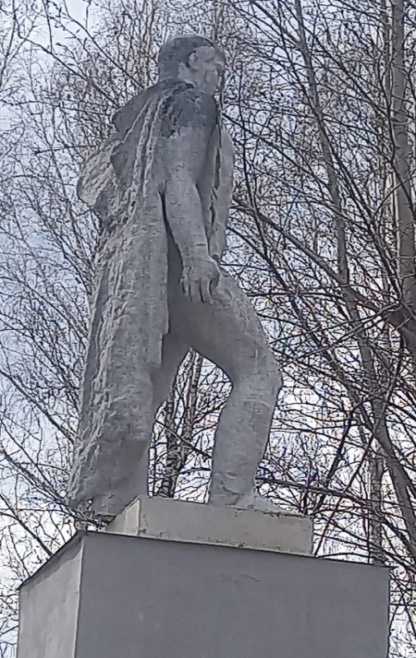